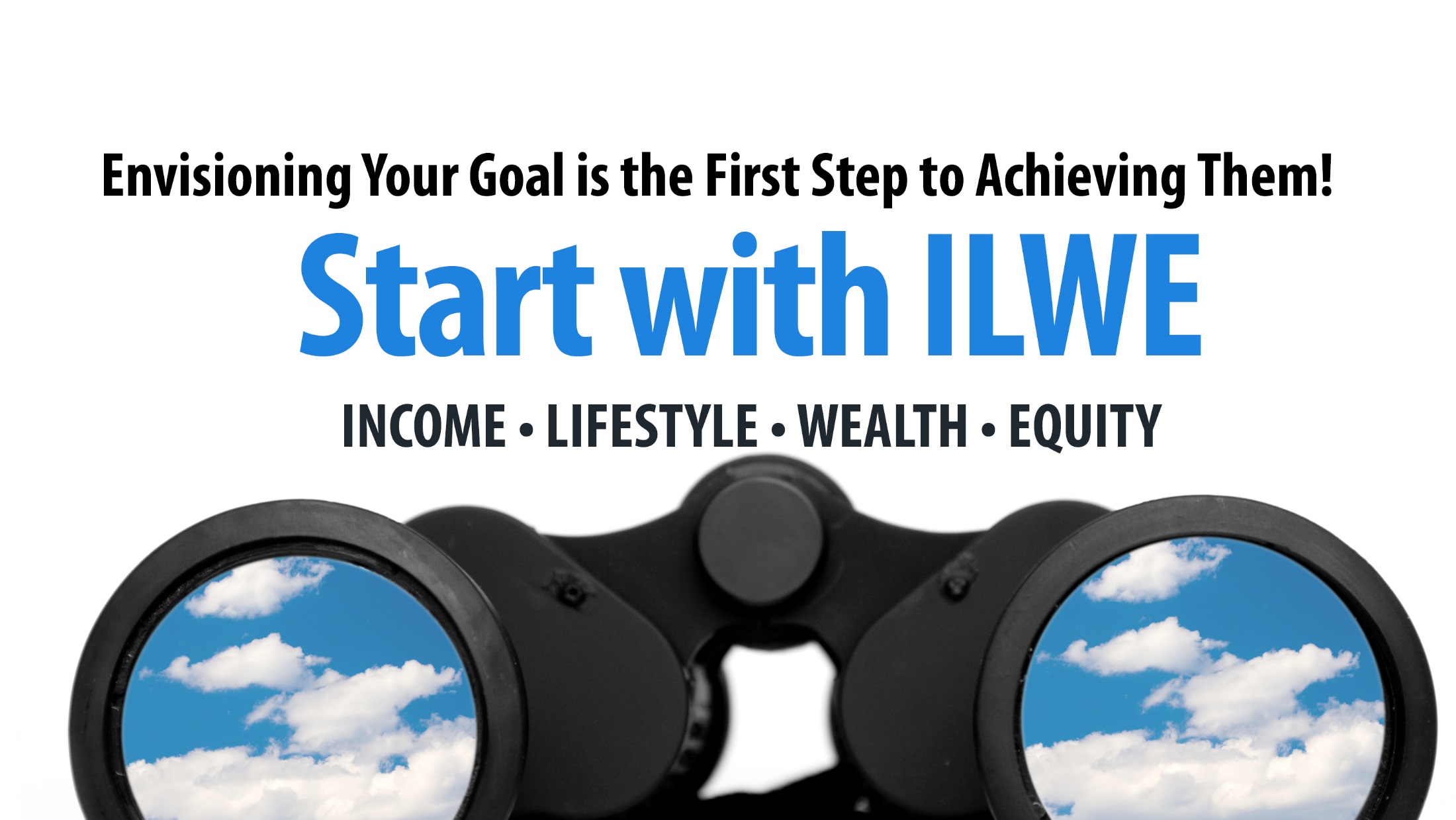 Copyright © 2021 The Entrepreneur's Source®